Public Safety Communications Upgrade Project
Division of Public Safety &
Blue Wing Services
September 11, 2012
Current 911 Radio System
Services over 60 public safety agencies (Fire, EMS, Law Enforcement)
5 Towers located throughout the County
Single towersimplex transmissions
Primary White Lake
BackupSP Liberty
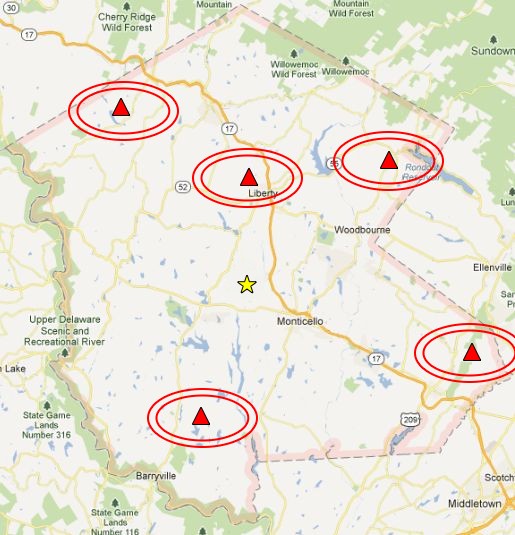 Current 911 Radio System
Majority of the infrastructure was constructed in the early 1980’s
Well maintained “in-house” by our DPW and radio tech John Conley
Towers are in fair condition to support existing equipment.  Would not support industry standard equipment of today
Advantages of current system
Simple radio technology not many computer components
Luxury of having it maintained it for 30 years “in house”
Older equipment generally had a longer life cycle
Concerns of the current system
The backbone microwave equipment is 1970’s vintage of which replacement parts are even beyond eBay availability
The radio console equipment at the 911 Center was installed during 911 implementation in 2000
Parts availability
Tech retirement and ability to find vendor to support existing equipment
Coverage - gaps in coverage and growing environmental noise interference on low band (cable boxes, PC’s, wi-fi,etc.) 
In building coverage poor on low band
Current 911 Radio System
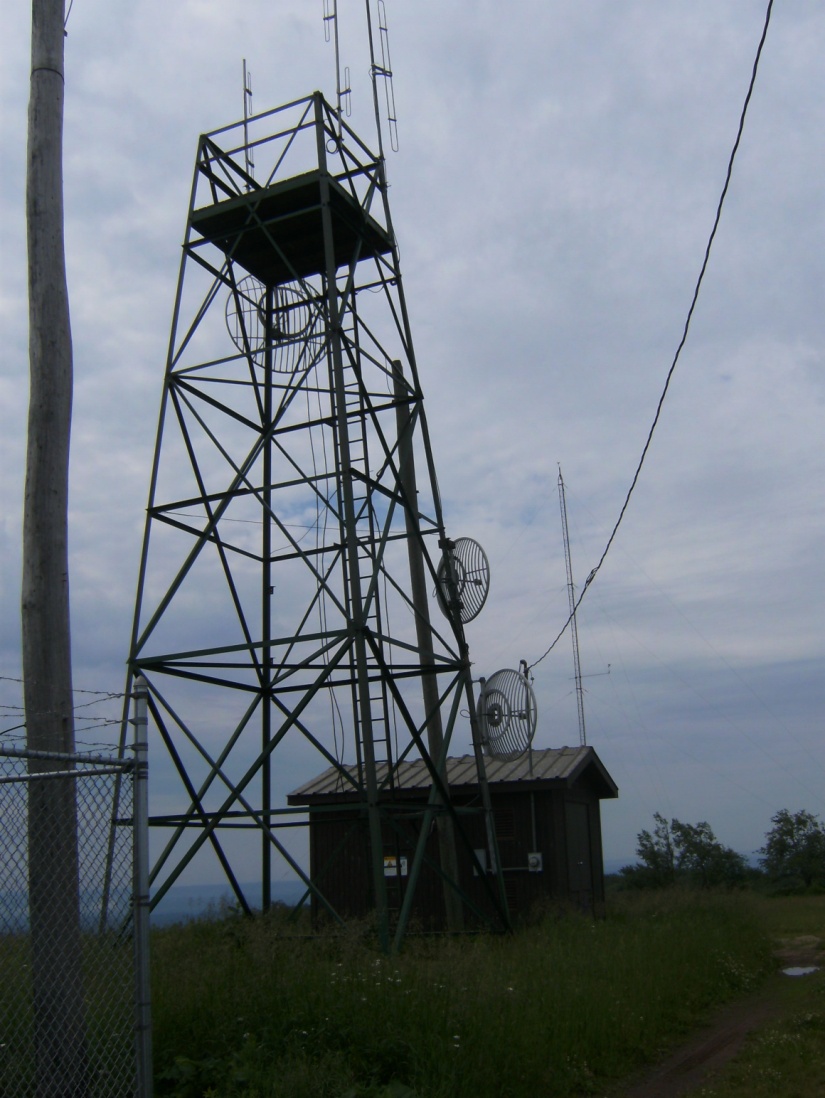 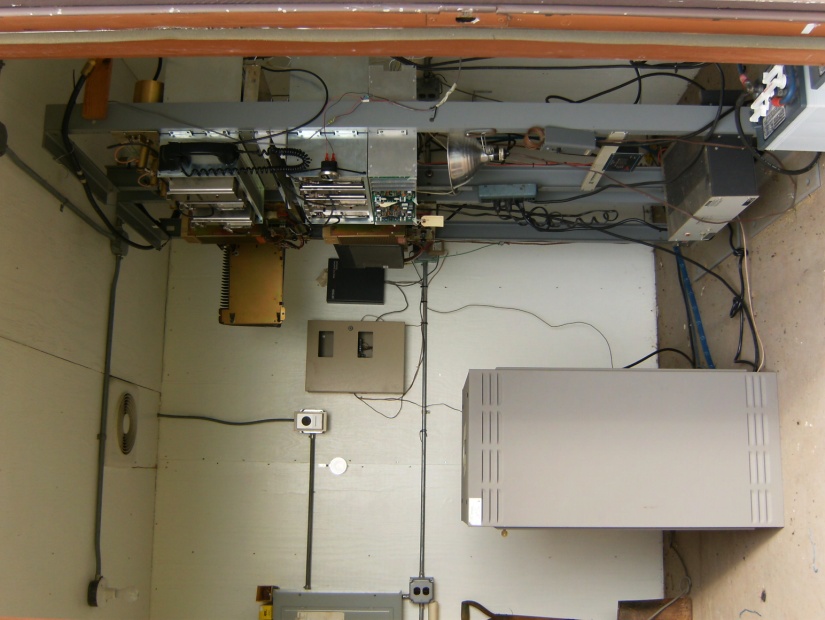 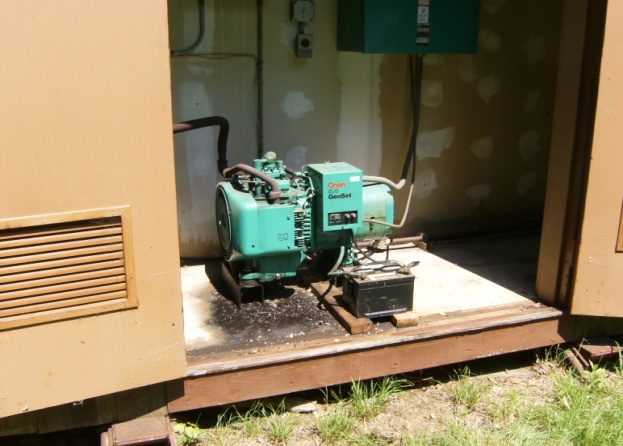 Current 911 Radio System
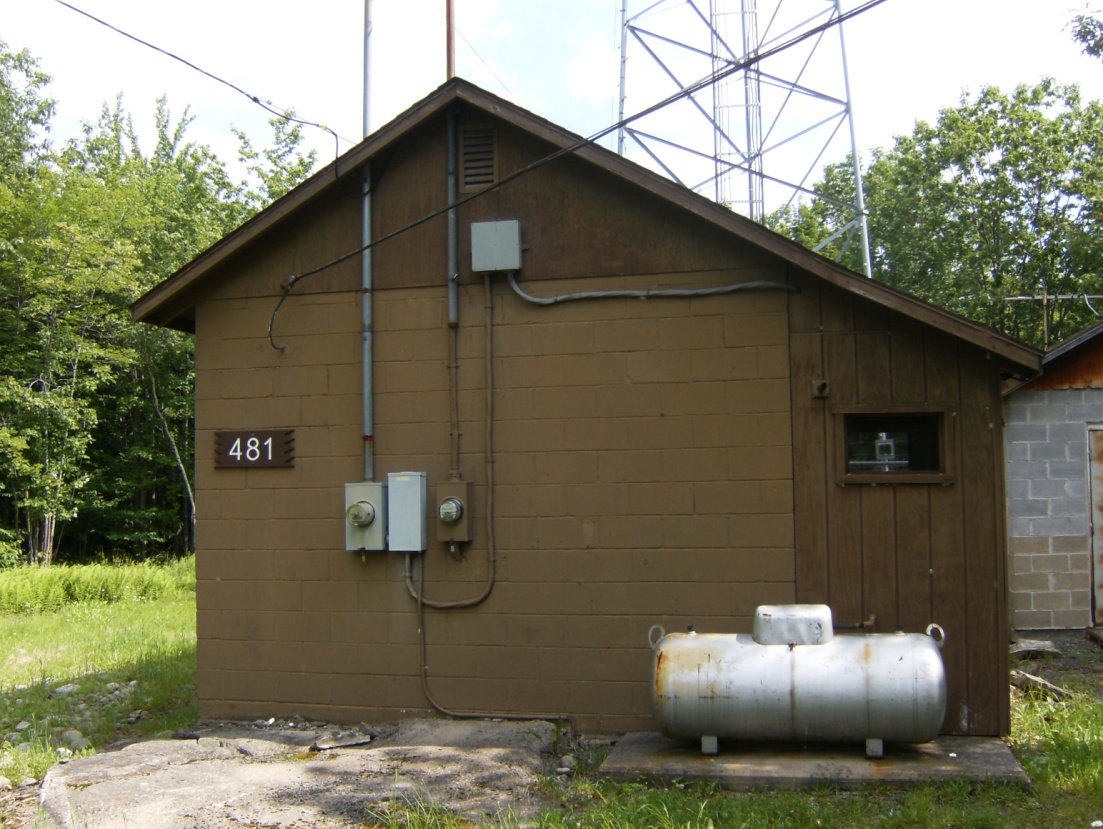 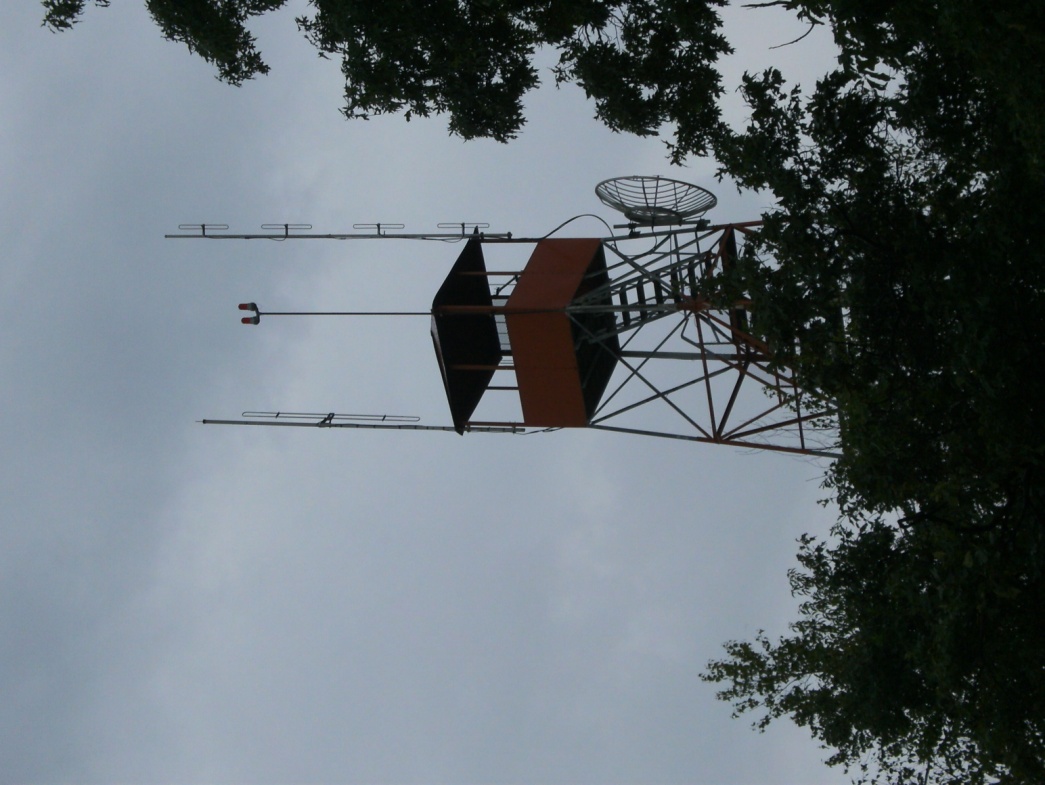 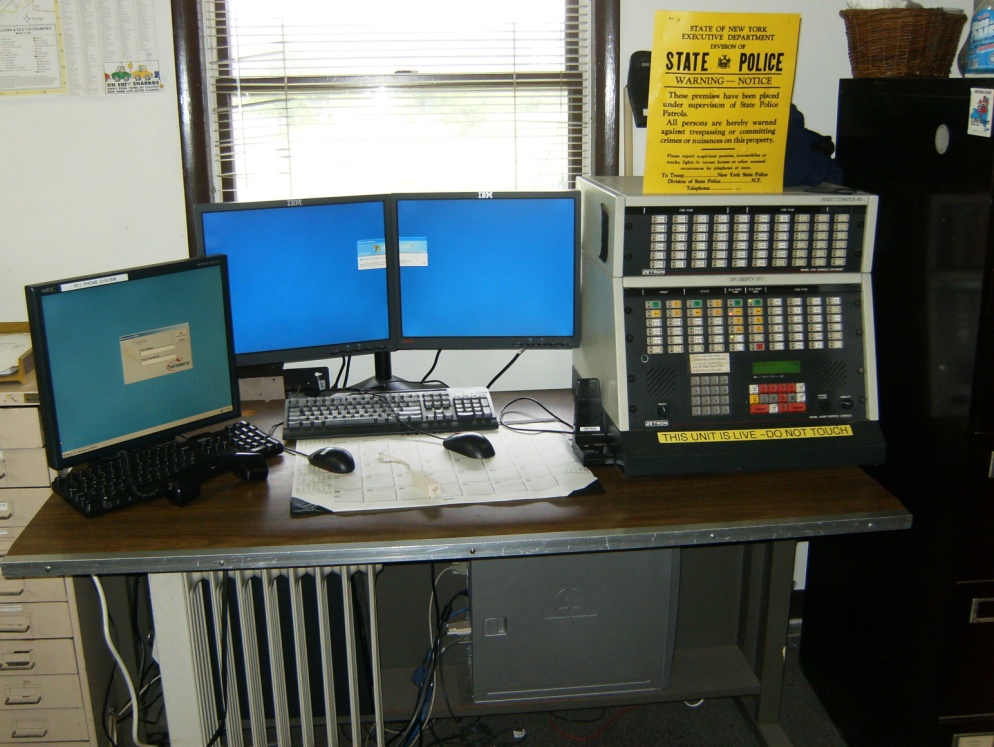 Other County Systems
Sheriff’s Office (VHF High Band)
County DPW (VHF Low Band)
Highway/Civil Defense (VHF High)
Fire Service (VHF Low Band)
EMS Service (VHF High Band)
Local Police (VHF High Band)
Route to upgrade…
In 2002 NYS announced a $2 Billion project to develop a statewide wireless network.
It was going to support not only state but local communications as well
Sullivan County was on board
In 2004 they awarded the contract to MA/COM
In 2009 they terminated contract with MA/COM
Route to upgrade…
Many counties were counting on this statewide system only to be disappointed
NYS then turned their focus to promoting the “network-of-networks” theory – Consortiums
2009 we contracted with Blue Wing Services to provide needs assessment , evaluate pros/cons, and make recommendations to improve our radio system(s)
Blue WingRecommendations/Goals
Operations focus – provide a pragmatic cost effective solution
Improve coverage
More tower sites
Utilize VHF High Band (Cease Low Band)
Simulcast
Common freq bandfor interop
UpgradeInfrastructure& Equipment
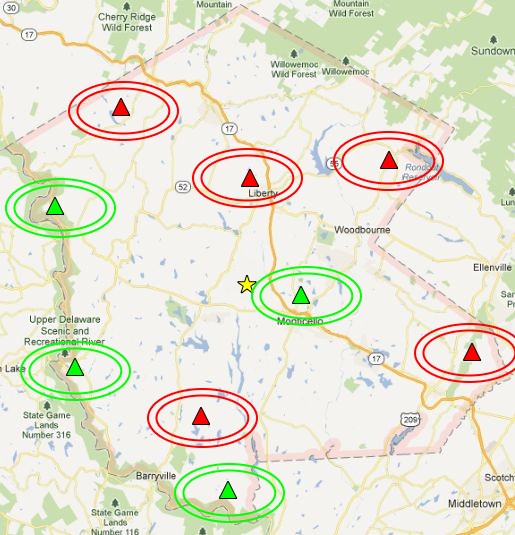 Blue WingAlternatives
Presented (3) upgrade alternatives
Rebuild of existing system ($5.6M)
a.	Same split systems as today (no interop)
No additional towers to improve coverage
New base station radios at towers
2.	Analog conventional system ($9.7M)
a.	Common frequency band for all responders
b.	Refresh and add to existing infrastructure to fill coverage voids
c.	Utilize some common features (UID, Simulcast)
Digital Trunked system ($19.2M)
County leaders and emergency services representatives vetted the options to select a system that would be best suited/cost effective for the County.
Highlights of the upgrade
Consolidates 911/Fire/EMS/SCSO/DPW into a common radio system with shared infrastructure (Towers, buildings, generators, microwave,etc.)
Towers and infrastructure capable of supporting today's radio equipment and allow for co-location of wireless providers (Revenue and improved cellular coverage)
Many more redundancies built in for disaster recovery and much greater coverage from our backup 911 location
Improved coverage; Less “dead spots”
Much greater interoperability among disciplines being on common VHF High band frequencies – all field personnel will have like mobile radios
Before & After…
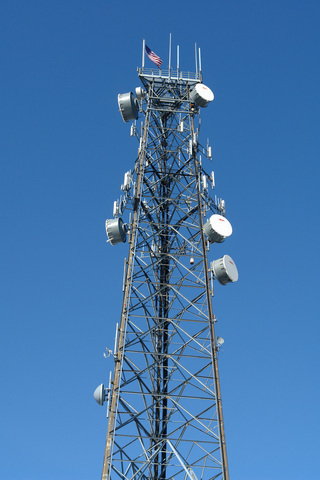 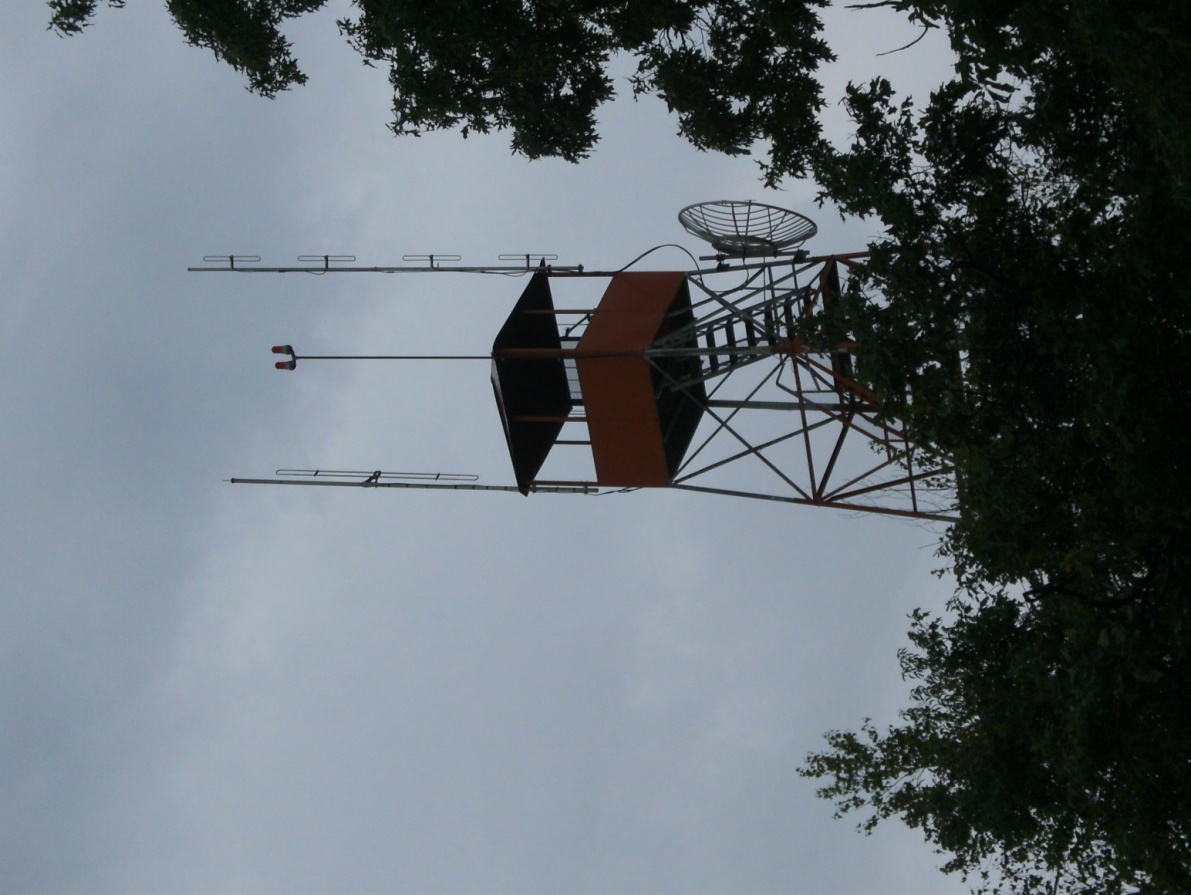 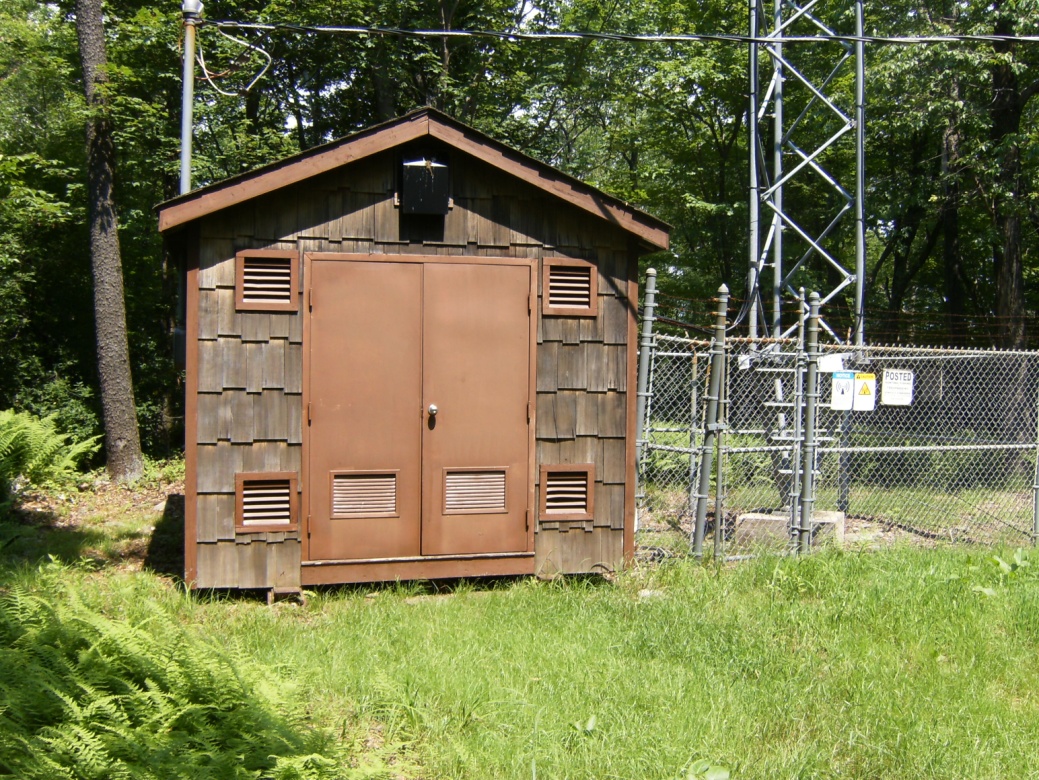 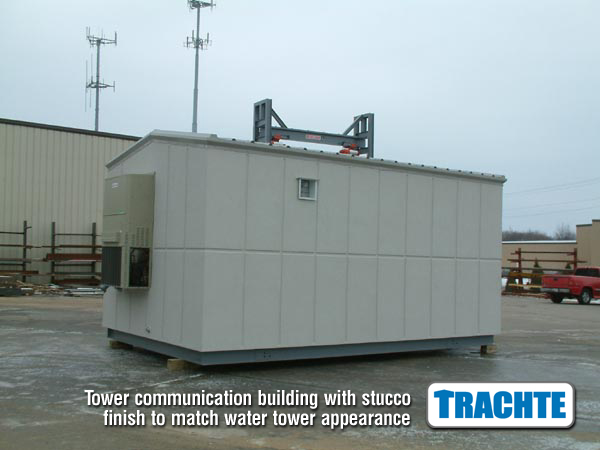 Outside
Systems
County DPW
HighwayDept
SYSTEM
UPGRADE
EMS Service
SCSO
Fire Service
First steps…
Legislature approved PS upgrade project in the 2012-2017 capital plan
Many counties looking for frequencies – Motorola identified as having available VHF High Band frequencies
Negotiated & executed a $4.2M agreement with Motorola for frequencies and radio equipment (Dec 2010)
Began detailed process of tower location identification, SEQRA, NEPA, FCC/FAA approvals
Where are we today…
Motorola filed application(s) to FCC for transfer of VHF High Band frequencies to Sullivan County
As of August 2012 – FCC granted application for transfer (However not a “final order” yet)
SEQRA complete, only awaiting final tribal review now – 30 days
Tower development
Our NY Neighbors
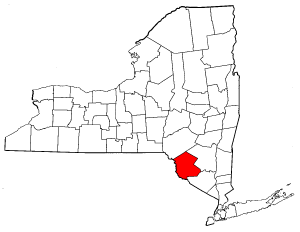 Proposed or in progress	Broome County		$35 millionUlster County		$19 millionOtsego County		$15 million
Purchased in the last 6-7 yearsMadison County  		$14 millionNassau County 	 	$42 millionOnondaga County		$32 millionOswego County 		$20 millionRockland County 		$20 millionSaratoga County  		$17 millionTompkins County 		$14 million
Timeline – Till now
2009
Retained Blue Wing for needs assessment study
2010 
Study complete
Met with Emerg Srvc community and vetted operational needs against the study finding
Identified available VHF spectrum
Negotiated and signed agreement with Motorola
2011
Application submitted to FCC for transfer of freq
Tower site development process began
Civil work began – Chazen Companies retained (SEQRA / NEPA / FCC / FAA approvals)
2012
Continued site development and frequency process
FCC granted frequency transfer (Aug 2012)
Timeline – Moving Forward
2012
Reaffirm priority in capital plan
Complete land acquisition process
Finalize site specific design plans
2013
Focus on completing site/infrastructure build out
Towers, buildings and microwave connections
Power and generator installation
2014
Complete microwave system installation
Install radio system
Testing of system
Cutover to new system
Projected Overall Budget
Costs to date:
Tentative budget timeline:
Funding Sources
Successfully awarded $1.2M in grants ($900K offset)
Receive an estimated $300,000 annually in direct county 911 surcharge from landline/wireless/VOIP 
Approximately $250,000 awarded in SHSP
Receive $38,000 annually from NYS for 911 reimbursement
We must continue campaign to get NYS to stop raiding the 911 surcharge money ($190M collected statewide in 2011)
Continue to apply for these State Interop Grants as NYS makes the funding available  (Pending $800,000 application right now)
Co-Location income & partnerships with other government agencies (Delaware, NPS , NYSP)